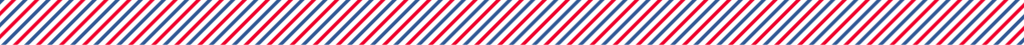 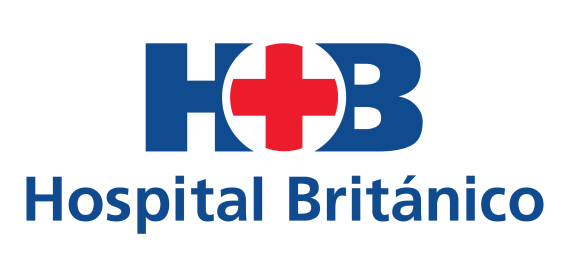 El cuidado del paciente con EPOC
Jornada de intercambio de experiencias con formatos educativos innovadores.
Miércoles 16 de noviembre de 8:30 a 17:00 hs


Directores: Dr. Alejandro Salvado- Dra. Rosa Mertnoff
Dirigido a:  Neumonólogos, paliativistas, clínicos y  otros profesionales de la salud
Contenidos: 
Disertaciones de expertos
Dramatizaciones con escenas de la vida cotidiana
Talleres: VNI, ejercicio , rehabilitación y directivas anticipadas
Casos problema para debate y revisión de la literatura
Invitados:
Klgo. Roberto Vera | Univ. de Chile
Dr. Cesar Maquillon Ortiz | Clínica Dávila | Chile
Dr. Eduardo De Vito   ] Instituto Lanari
Dra. Vilma Tripodoro | Instituto Lanari
Dr. Daniel Colodenco | Hosp. Maria Ferrer
Dr. Ricardo del Olmo | Hosp. Maria Ferrer
Dr. Fabian Caro  | Hosp. Maria Ferrer
Lic. Marcela Saadia Hosp. Maria Ferrer
Klgo Lic. Ignacio Capparelli. Hosp. Maria Ferrer
 Dra. Brenda Varela  | Htal. Alemán
Dra. Gabriela Tabaj | Htal. Cetrangolo
Dr. Ignacio Maglio H. Muniz
Prof. Dr. Xavier Gómez Batiste| Inst. Català d’Oncologia Universitat de Vic |España
Comisión organizadora:
Dr. Alejandro Salvado (Médico Neumonólogo)
Dra. Rosa Mertnoff (Médica Paliativista)
Lic. Rebeca Anijovich ( Lic. en Educación)
Lic. Elizabeth Gothelf (Lic.en Educación)
Lic. Lucía Wang (Lic. en Sociología)
Julián Matta, Matías Slupski, Lucía Saravia (Prod. audiovisual)
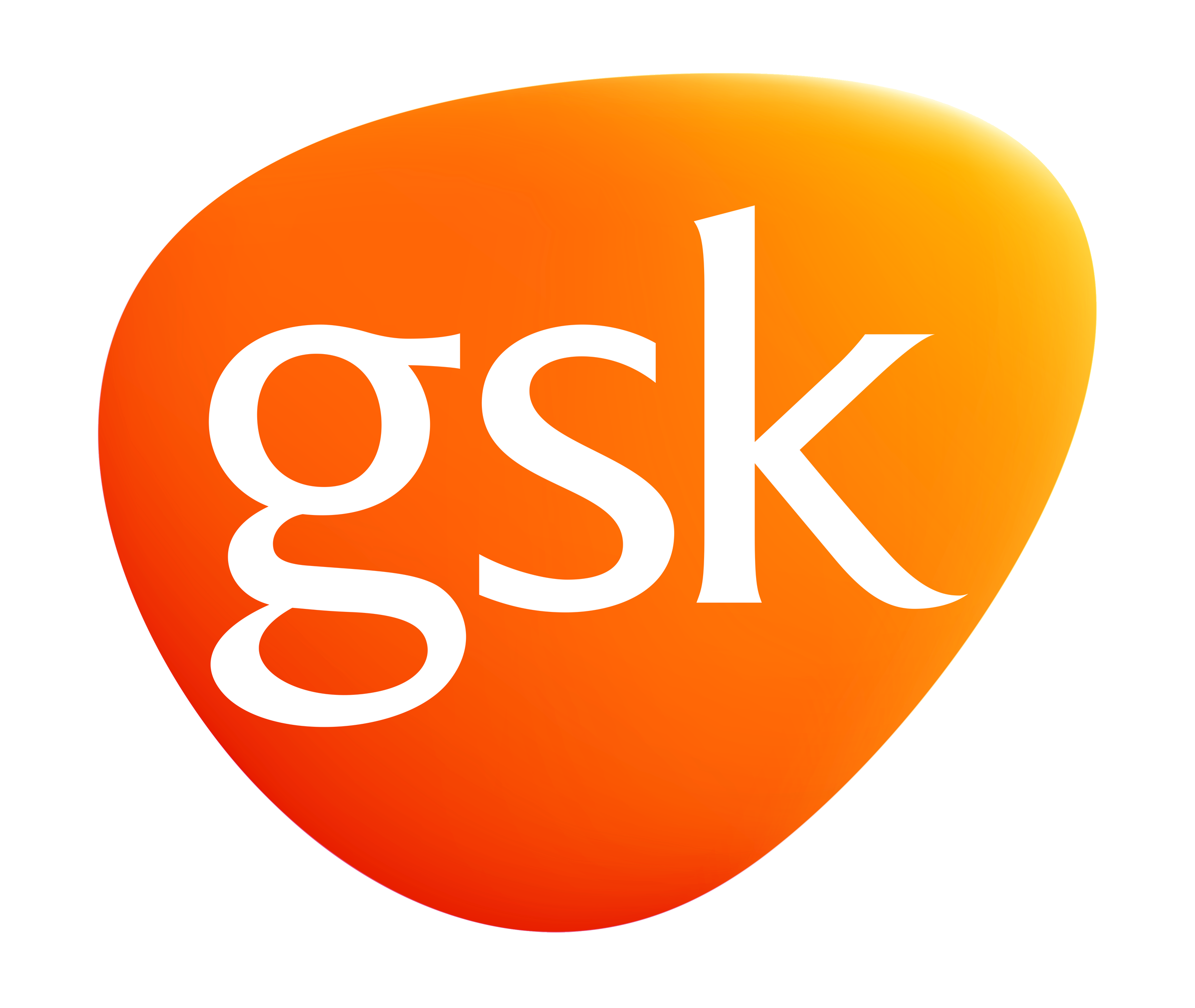 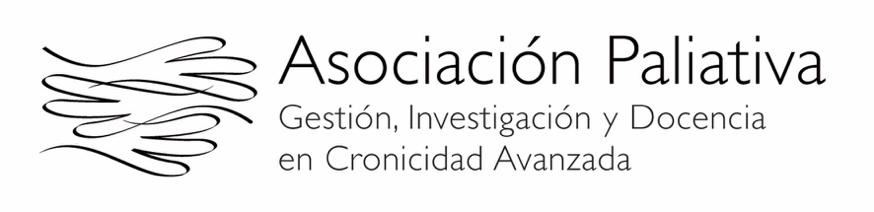 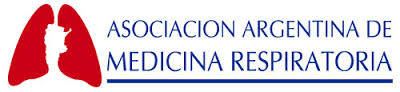 Sponsor en educación médica
Lugar: Hospital Británico – Salón Ravenscroft – Perdriel 74 - CABA

Informes e inscripción previa : docencia@hbritanico.com.ar   Tel : 4304-2051 int. 2808
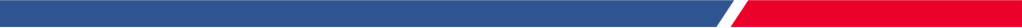